GEM progress from Chinese collaboration
Yuxiang Zhao
University of Science and Technology of China
Aug 20, 2013
1
News from Chinese collaboration
Email list is set up
solid_gem@jlab.org
Monthly phone meeting will be held later 
every Wednesday in the last week of each month
 8:30am-10:30am(US time)
A new faculty is on board at USTC
Jianbei Liu ( liujianb@ustc.edu.cn )
Shandong University shows their interest in GEM R&D
2
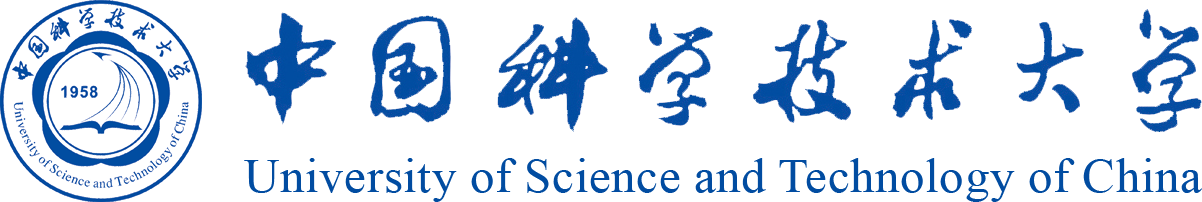 Updates from Yi Zhou
zhouyi@mail.ustc.edu.cn
3
Foil assembling by using NS2 technology(30cmx30cm)
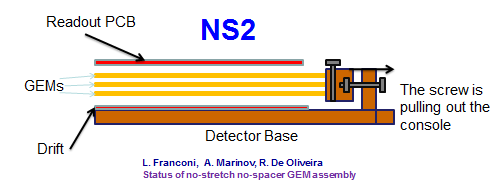 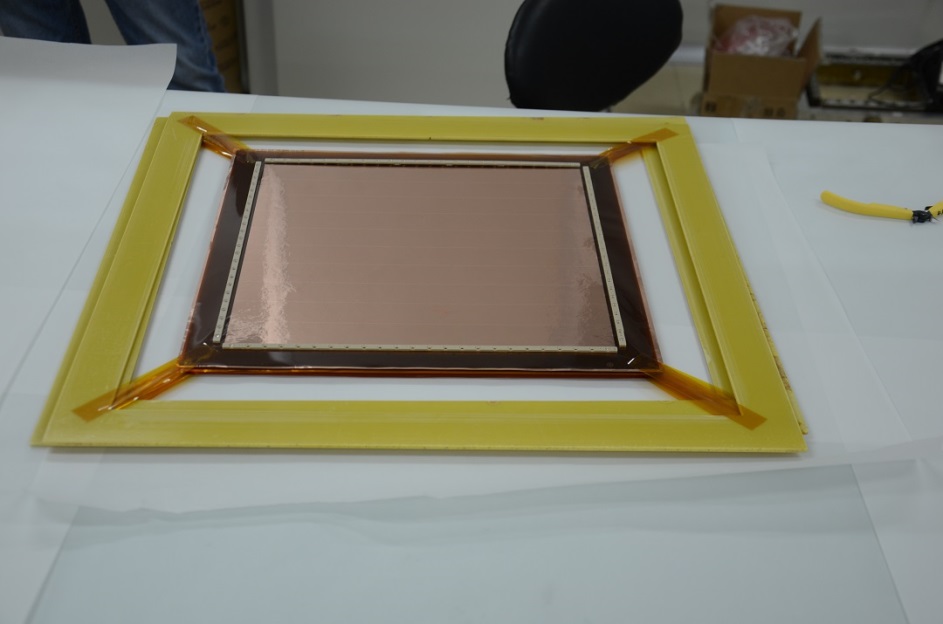 4
Air-tightness test
No bubbles in both tubes 
Air-tightness is good
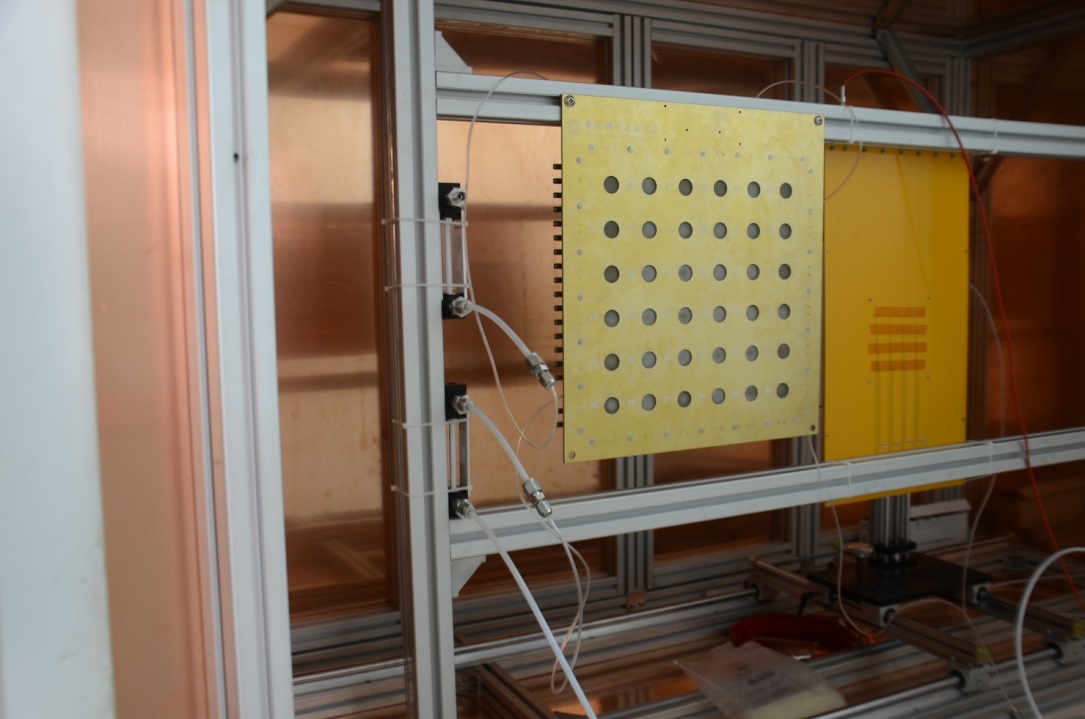 Gas in
Also gas in
5
HV discharge problem & solution
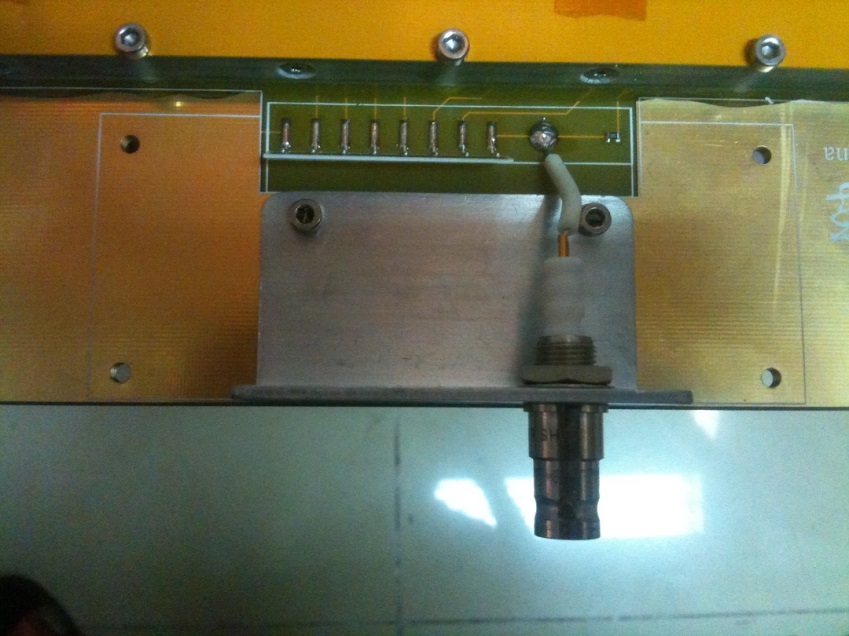 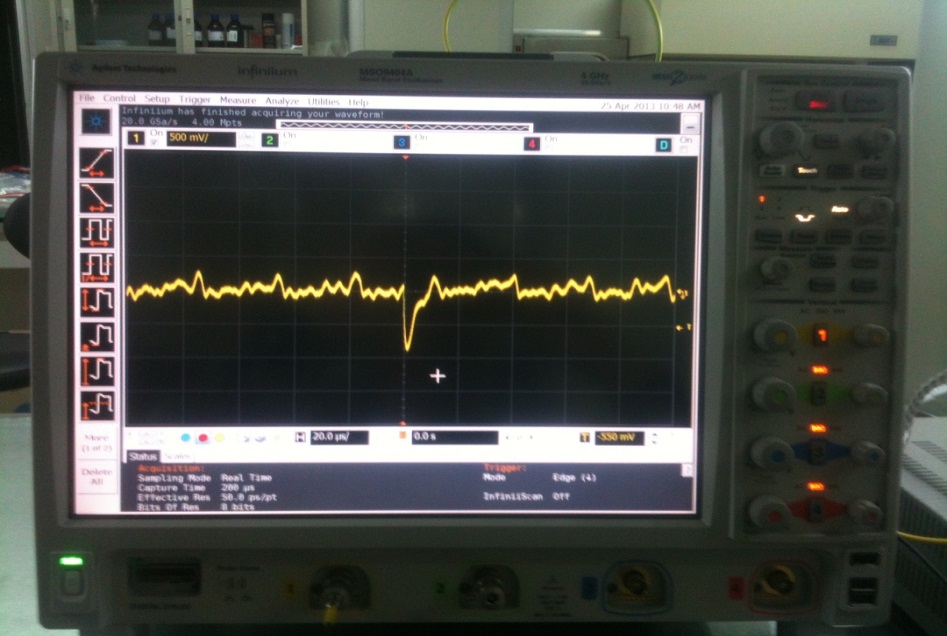 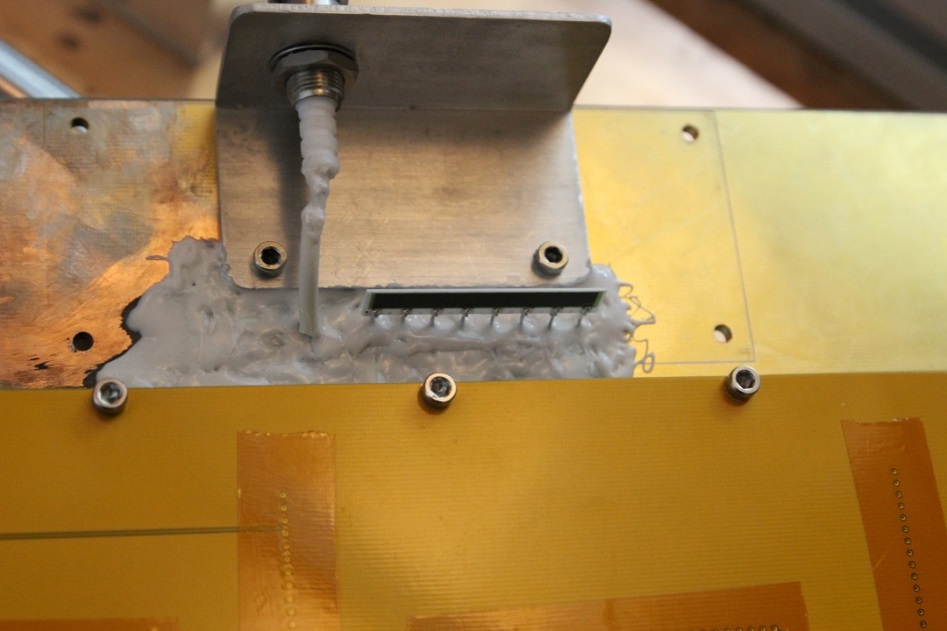 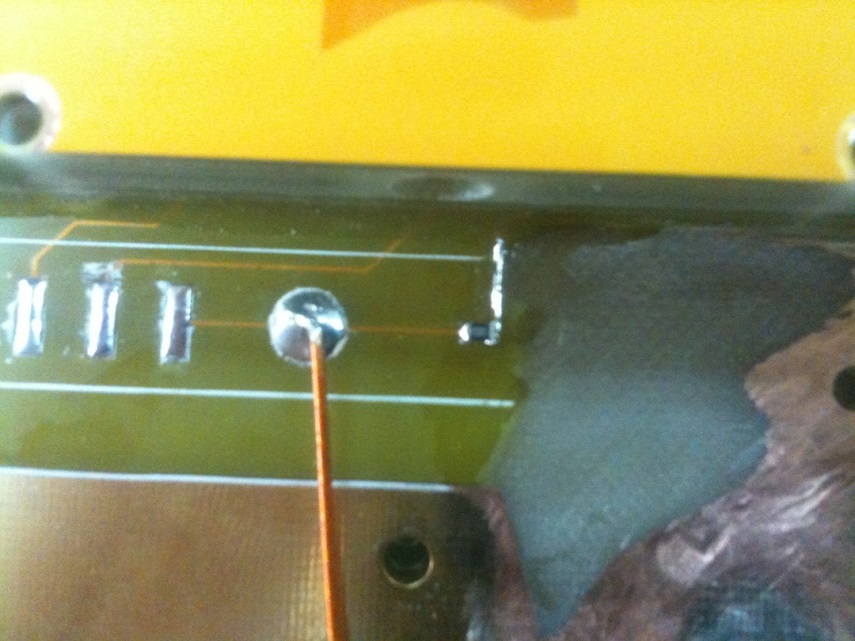 Etching it out and then 
Seal the divider with glue
6
First signal for the 30cmx30cm Chamber
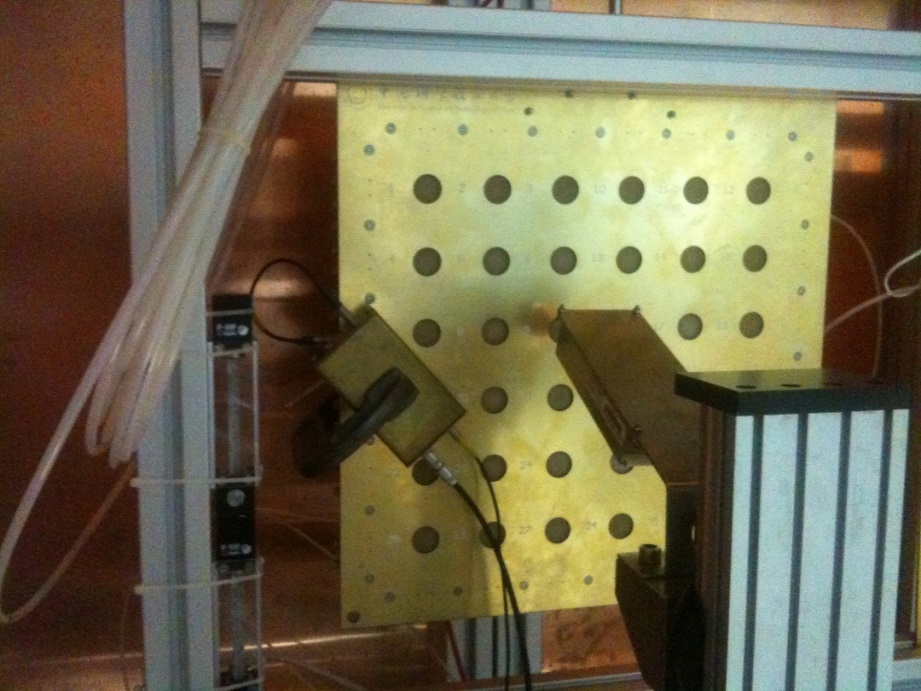 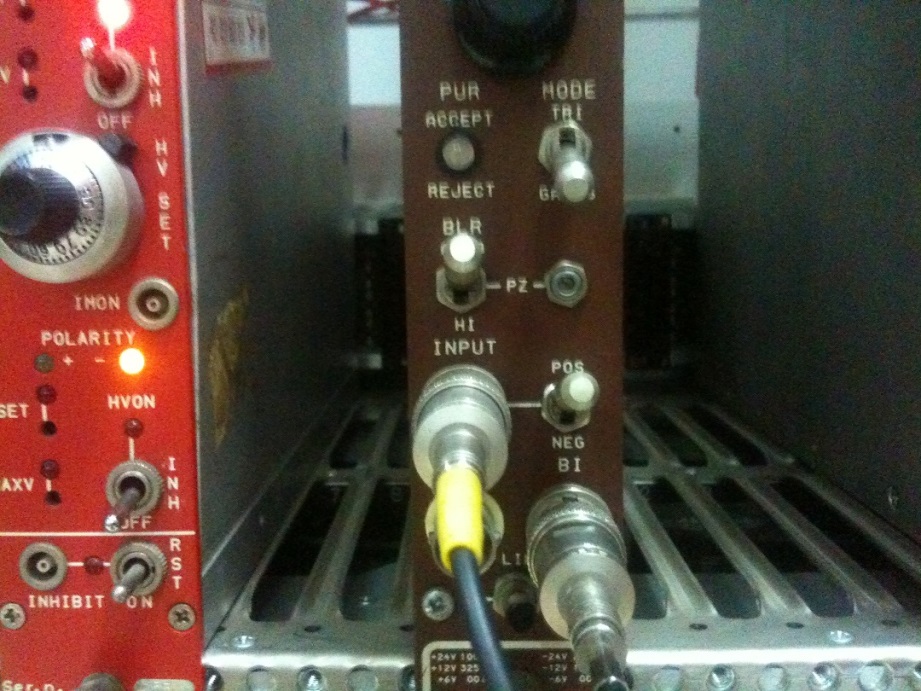 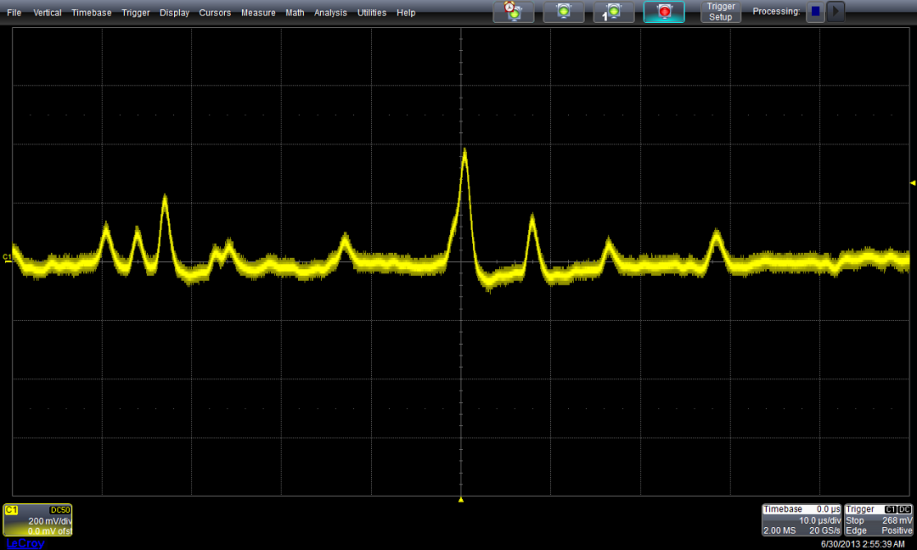 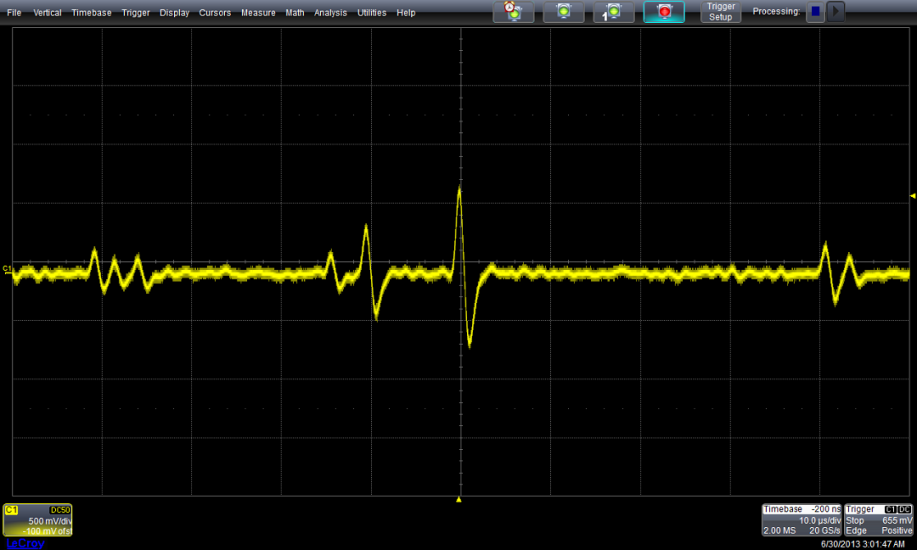 7
Energy resolution test(MCA, 8keV X-ray)
Energy resolution is defined as:

FWHM/Peak_location
8kev Peak
~25%
NOTE: First data taking without good calibration
8
Uniformity test by looking at  energy resolution
Energy resolution for 8KeV X-ray
9
NOTE: First data taking without good calibration
To to list
A new set of 30cmX30cm foil is ordered from CERN
System calibration for the gain measurement
Set up a cleaning system for GEM foil
See next page
10
Ultrasonic bath for detector clean
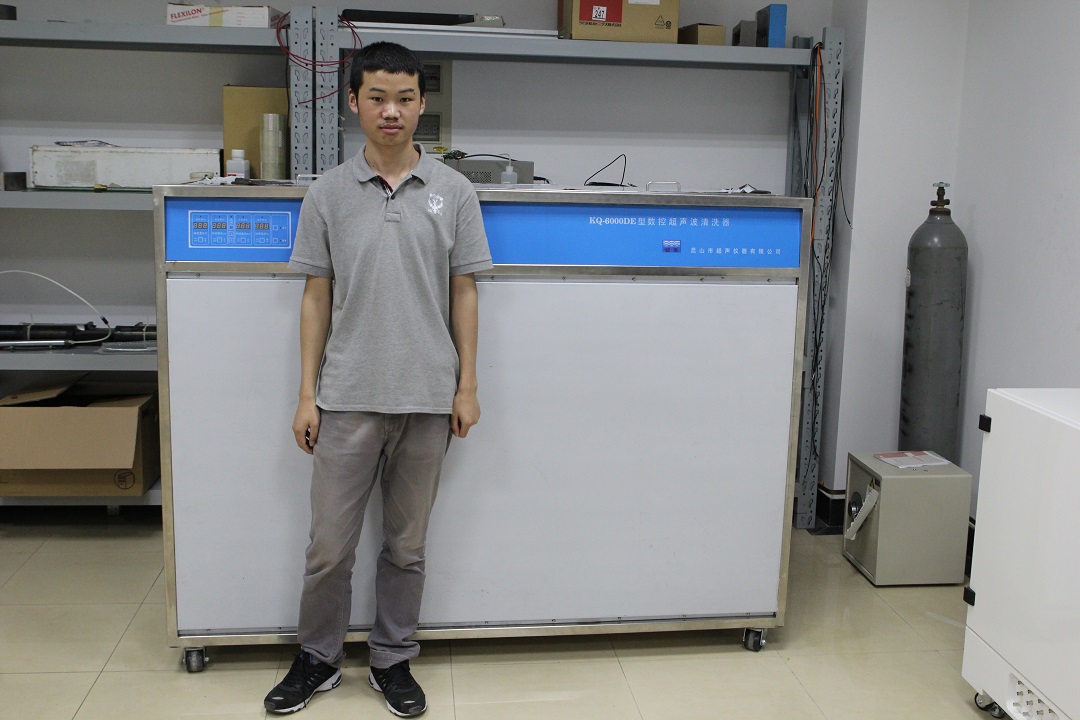 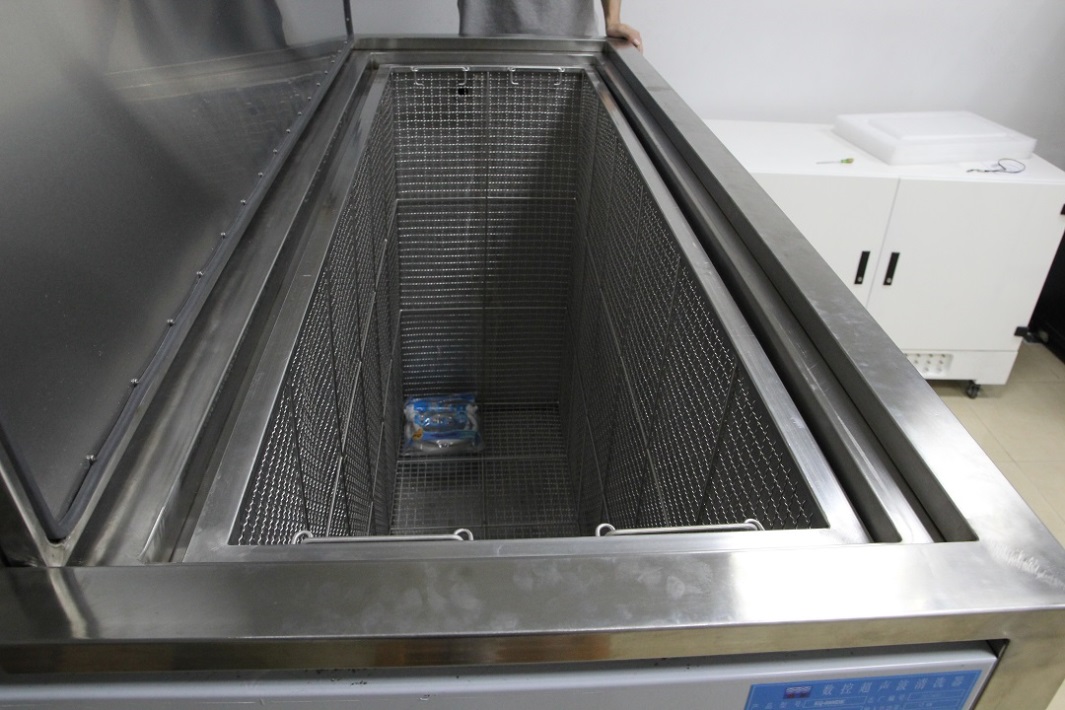 11
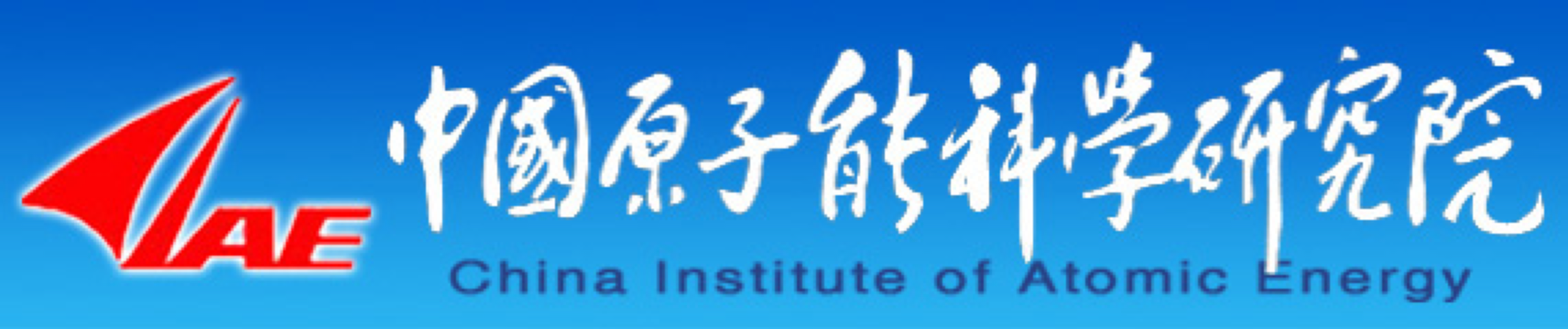 Updates from Xiaomei Li
12
GEM foil R&D
Doing lamination and exposure of dry film photoresist, copper etching to get the optimized working condition

Order a kapton etching machine, and will do the kapton etching in the next few months
13
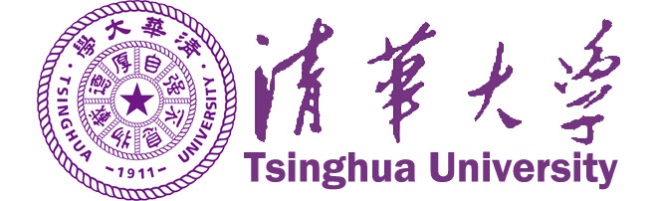 Updates from Zhigang Xiao
14
Foil stretching(40cmX50cm)---@lanzhou, IMP
15
Readout board design
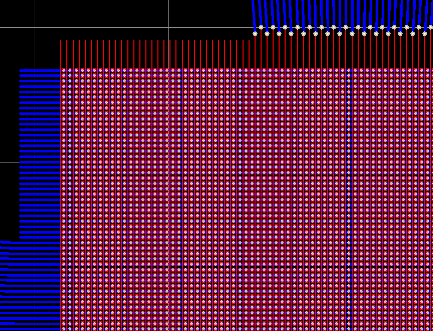 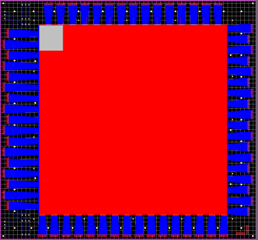 ~300+200 um
Rate and multiplicity is lower in lab test
So we use strip readout
16
New electronics developed @Thinghua
CASAGEM
Charge Amplifier and Shaping Amplifier for GEM
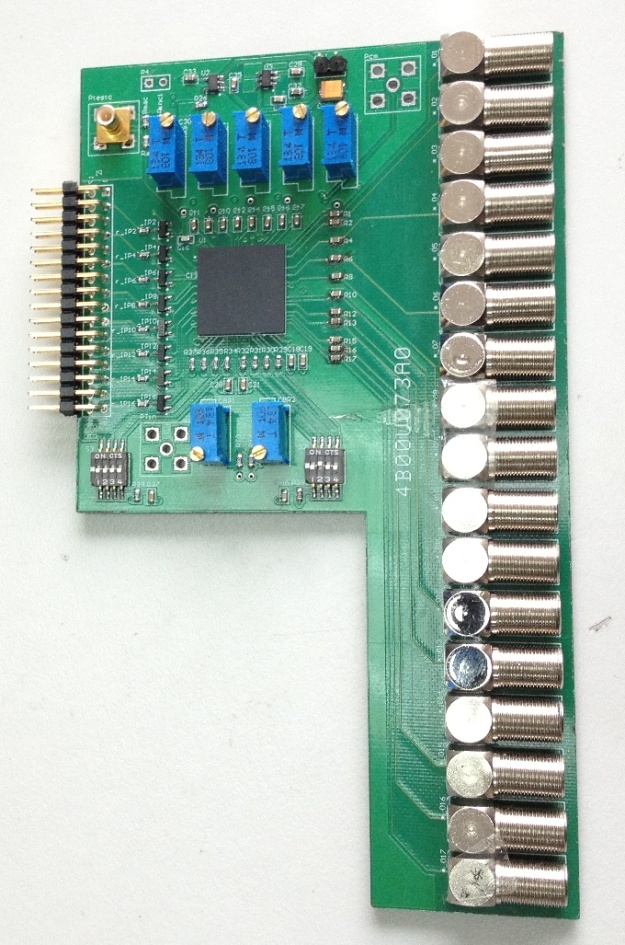 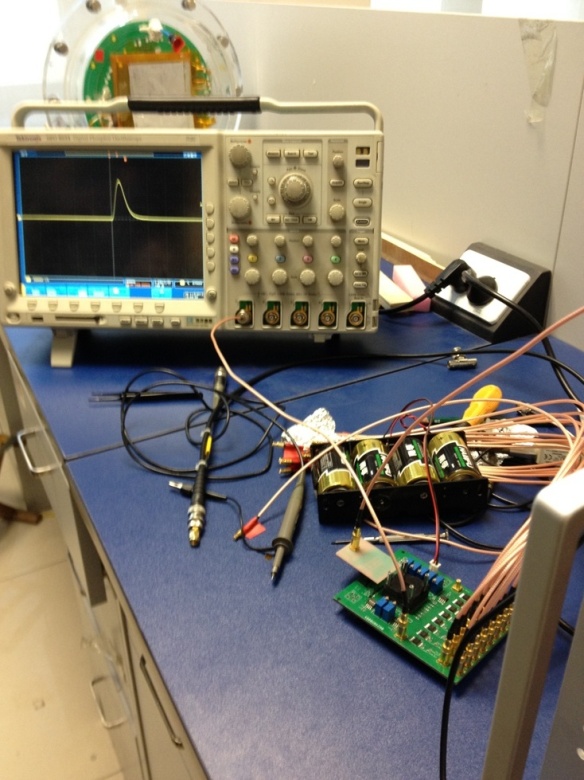 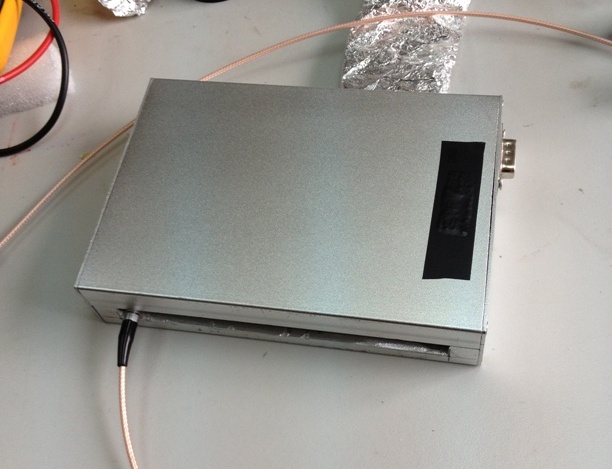 Function:  16 channels for each, Amplification + Shaping
Developed by Prof. Zhi Deng from the Dept. Engin. Phys., THU
17
CASAGEM  Parameters
18
Near Future Work I
Ensure that the CASAGEM is working properly with GEM detector
Next: study  inter foil distance effect
For large foil, the inter-foil distance is hard to be completely homogeneous, particularly when it is running with high current in B field
-HV
Cathode
d1
GEM1
d2
GEM2
Anode/Readout strip
Make d2>d1 to see the effect.
19
Near Future Work  II
When the large GEM detector is ready:
To see first correct signals

What  is the performance in cosmic ray test?

What is the performance in beam test?

What is the performance in a perpendicular B field?
20